Hydrodynamical Instabilities 
in protoplanetary disks: a synthesis.
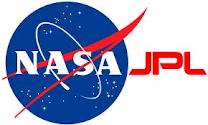 Funding
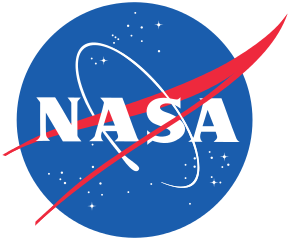 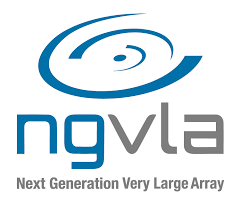 Wladimir  Lyra
California State University
Jet Propulsion Laboratory
Exoplanet Research Program 
XRP - 2018
NRAO 2017
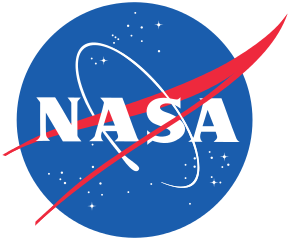 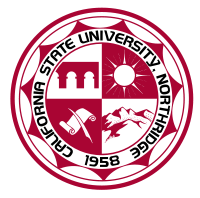 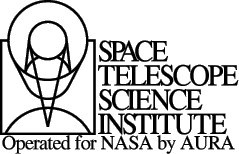 HST Cycle 24, 2016
XRP - 2016
Computational Facilities
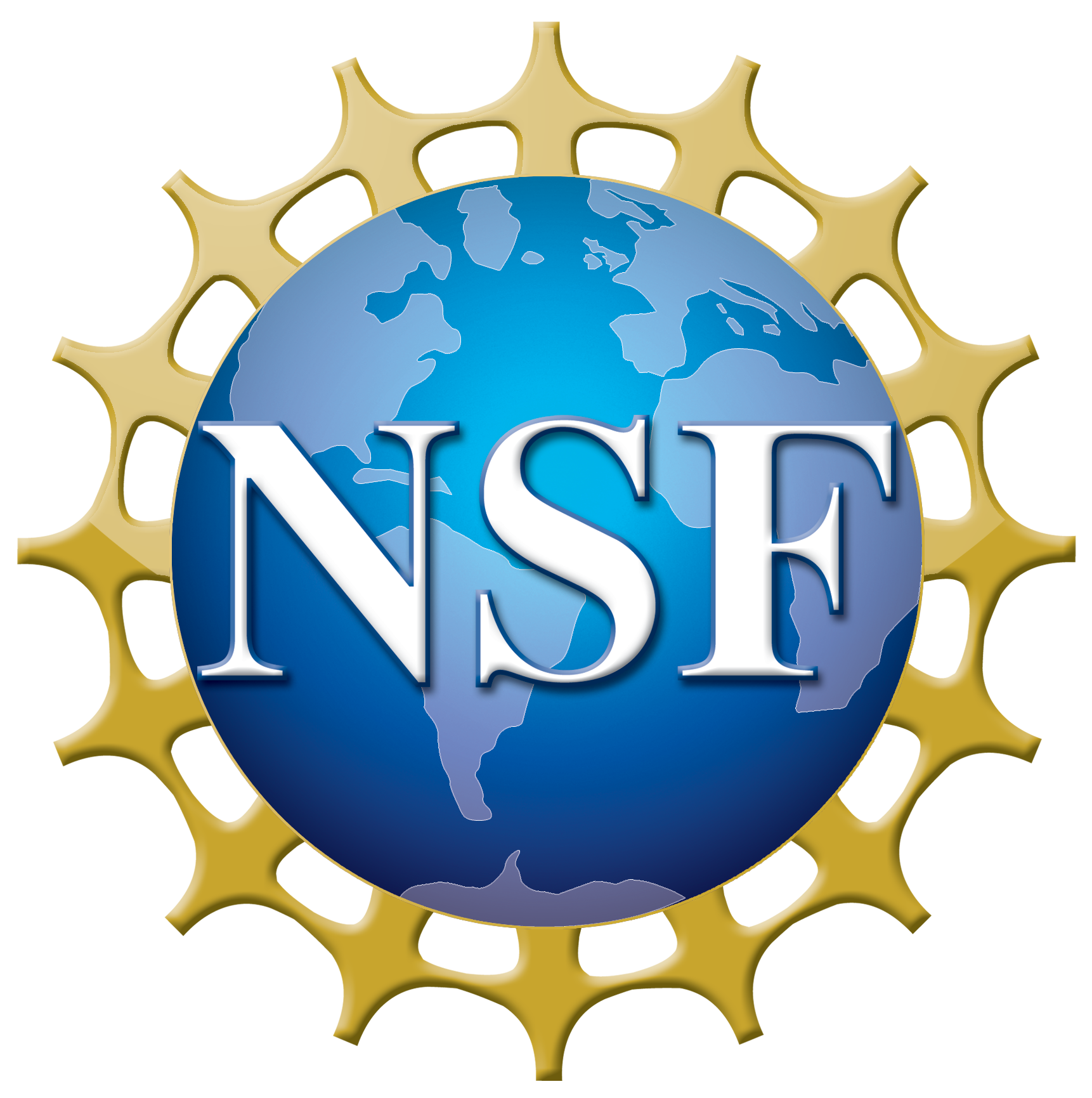 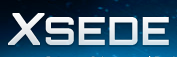 Ringberg, Jul 10th, 2019
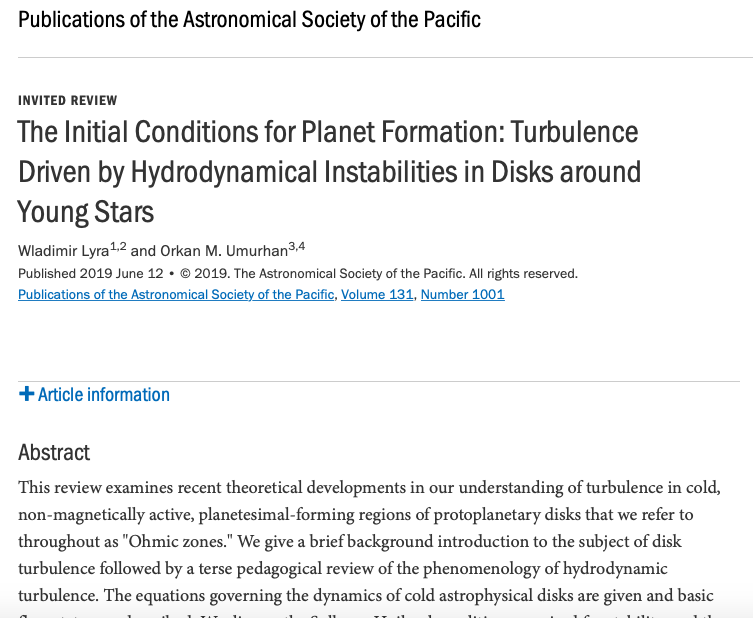 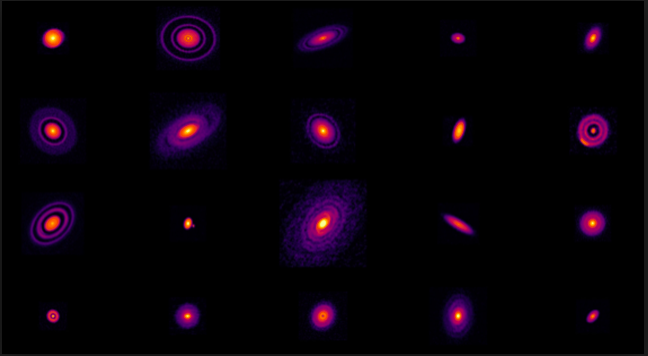 Dead zones
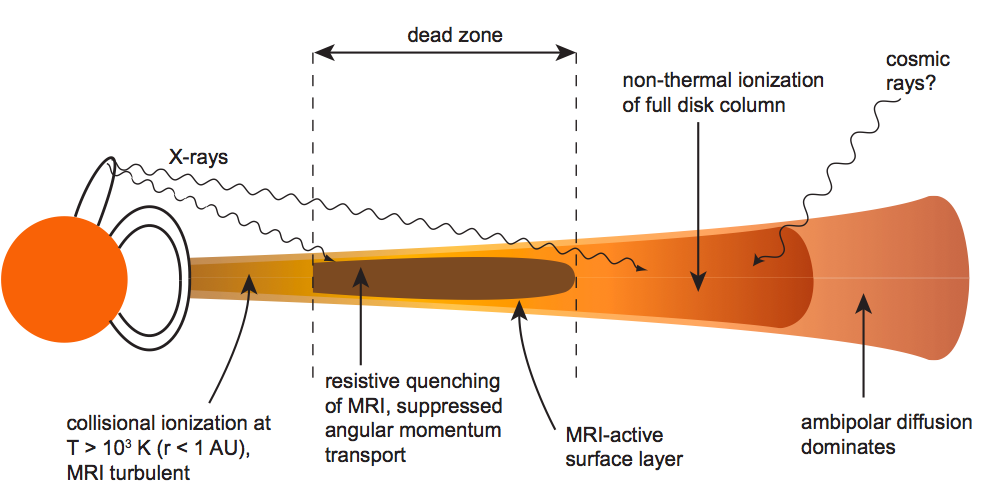 0.1 AU
~30 AU
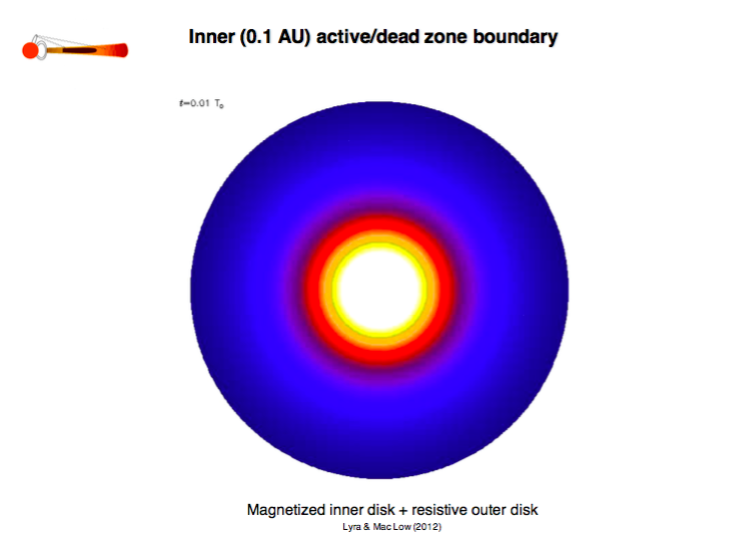 Rossby wave instability
Lovelace+ ’99, Li+ ’00, Tagger ’01, Varniere & Tagger ‘06, de Val Borro+ 07, 
Lyra+ 08, Lyra+ ‘09, Meheut+ ’10, Meheut+ ’12, Lin & Papaloizou 2012, Lin 2013, Faure et al. (2014), see also Mario’s talk
Hydrodynamical Instabilities
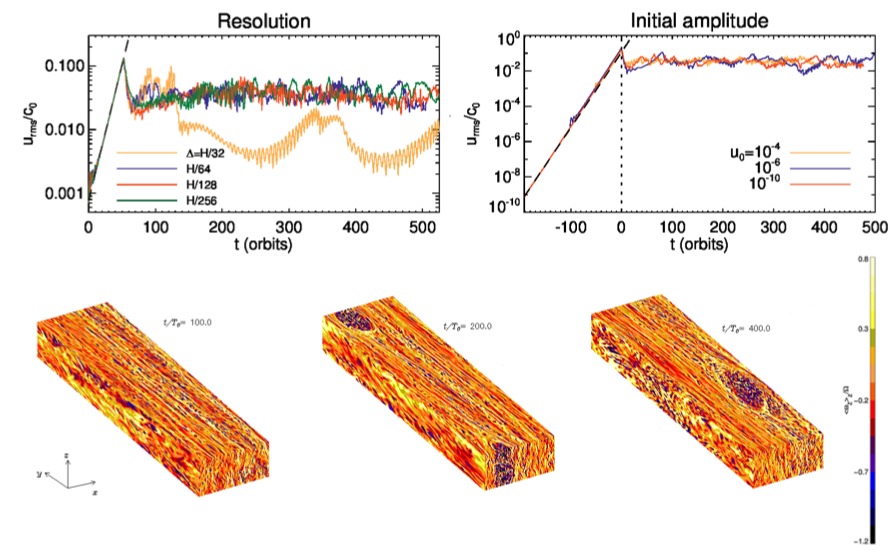 Zombie Vortex Instability
Convective 
Overstability
Vertical Shear Instability
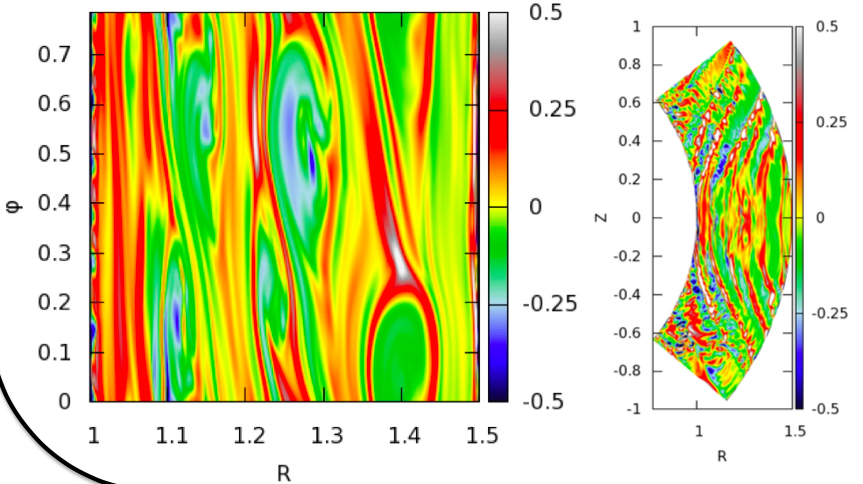 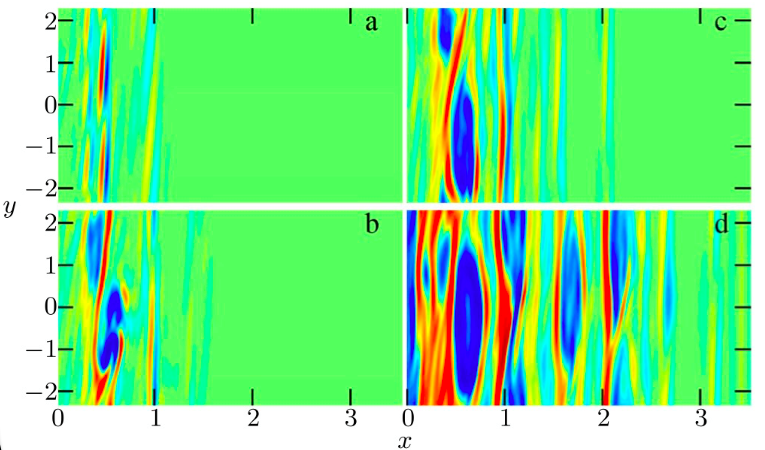 Klahr 2003, Petersen et al. 2007, Lesur & Papaloizou 2010, 
Lyra & Klahr 2011, Klahr & Hubbard 2014, Lyra 2014
Marcus et al. 2012, 2013, 2015, 2016
Umurhan et al  2016, Lesur & Latter 2016
Nelson et al. 2013, Lin & Youdin 2015, Umurhan et al. 2016
Hydrodynamical Instabilities
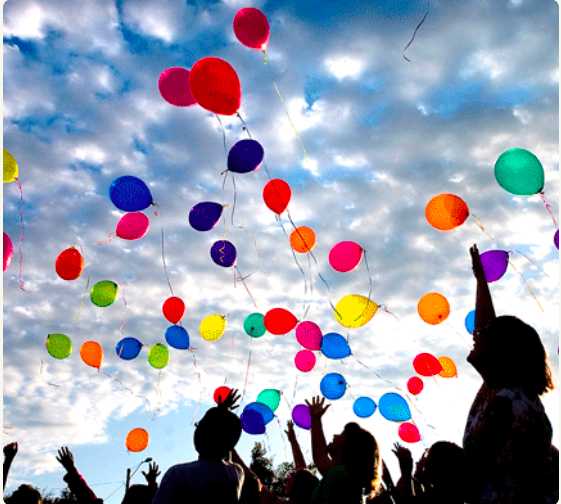 Zombie Vortex Instability
Convective 
Overstability
Vertical Shear Instability
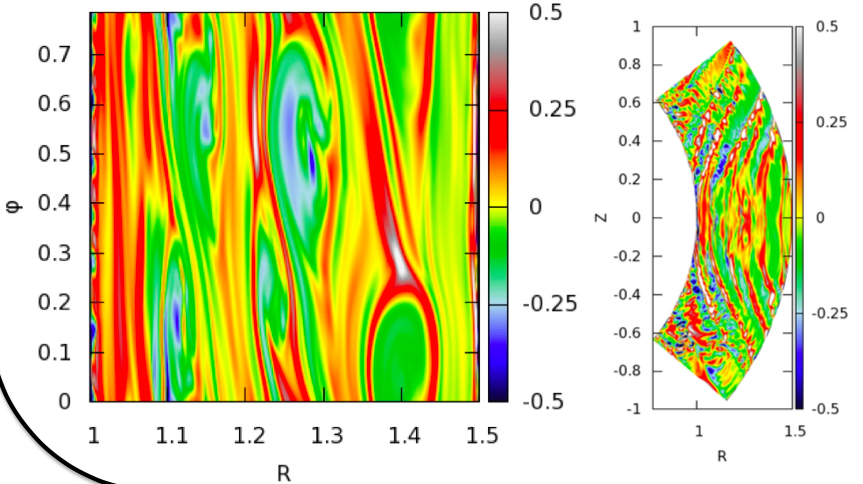 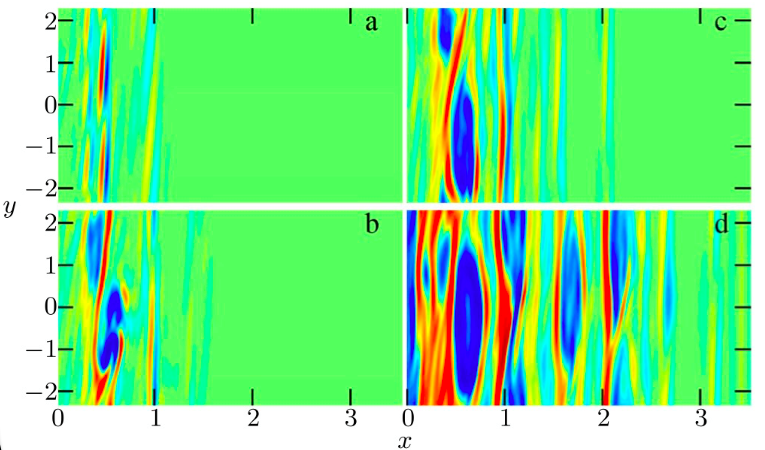 Klahr 2003, Petersen et al. 2007, Lesur & Papaloizou 2010, 
Lyra & Klahr 2011, Klahr & Hubbard 2014, Lyra 2014
Marcus et al. 2012, 2013, 2015, 2016
Umurhan et al  2016, Lesur & Latter 2016
Nelson et al. 2013, Lin & Youdin 2015, Umurhan et al. 2016
Vertical shear instability
Angular velocity not constant in cylinders: unstable
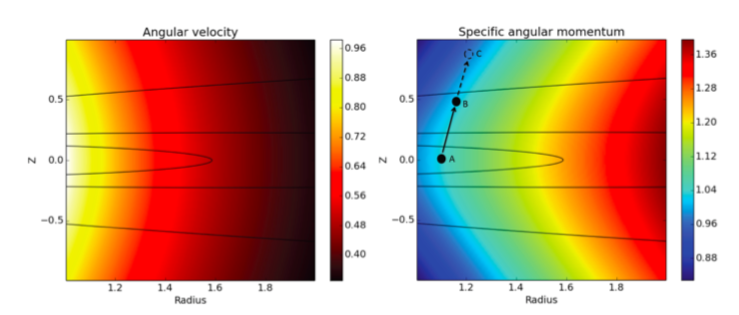 Fromang & Lesur (2017)
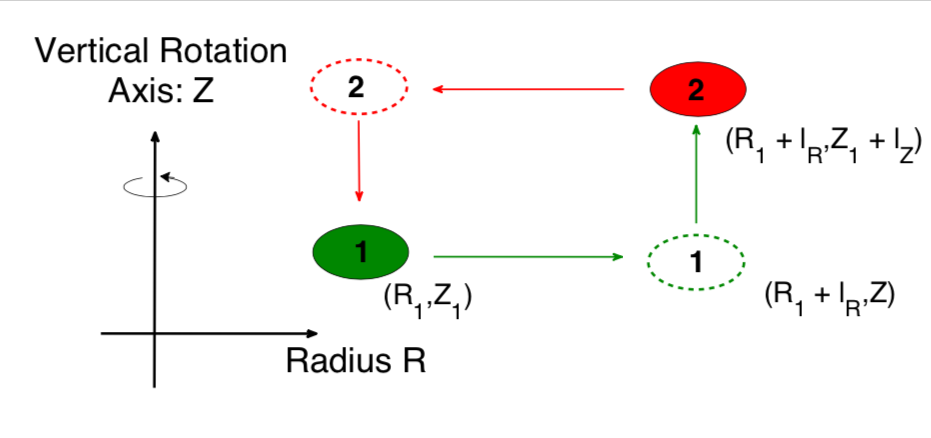 Nelson et al. (2013)
(see also Glen’s talk)
Vertical shear instability
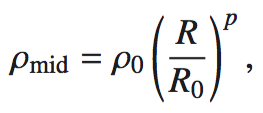 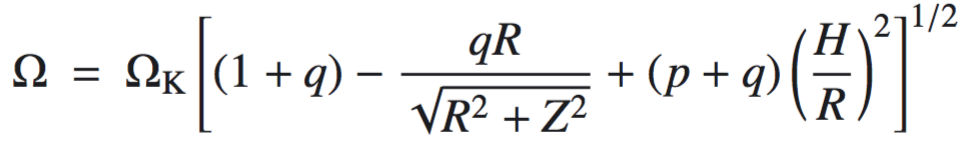 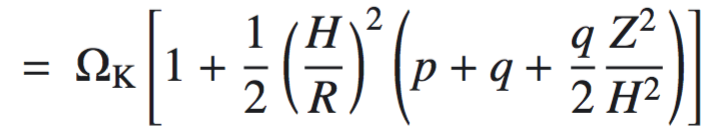 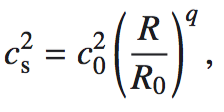 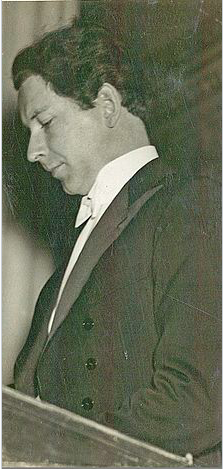 Solberg-Hoiland Criteria
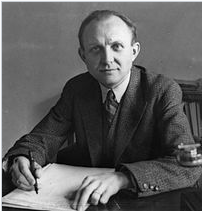 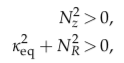 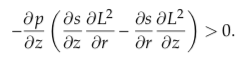 Buoyancy stabilizes!
The most unstable mode is isothermal
Einar Hoiland
Halvor Solberg
dW/dz != 0    =>   dL2/dz < 0
ds/dz=0

3rd criterion violated
Convective Overstability (née “Subcritic Baroclinic Instability”)
Sketch of the
Subcritic Baroclinic Instability
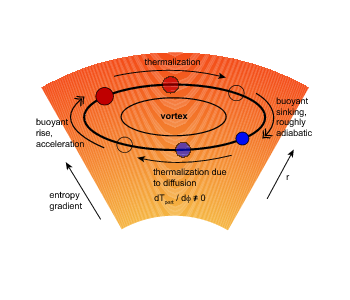 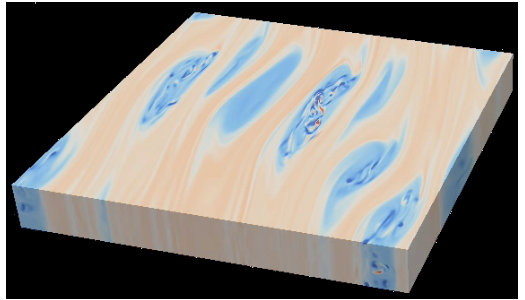 Lesur & Papaloizou (2010)
Armitage (2010)
Convective Overstability (née “Subcritic Baroclinic Instability”)
Sketch of the
Subcritic Baroclinic Instability
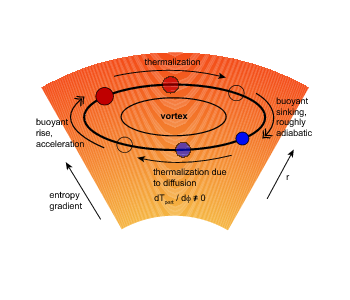 1. Radial entropy gradient

2. Finite cooling time
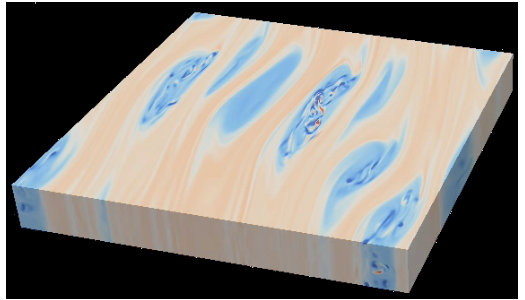 Lesur & Papaloizou (2010)
Armitage (2010)
Convective Overstability
Klahr & Hubbard (2014), Lyra (2014), Latter (2015)
Cooling
destabilizes!
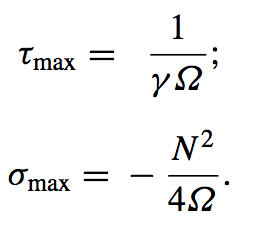 Cooling time 
of maximum growth
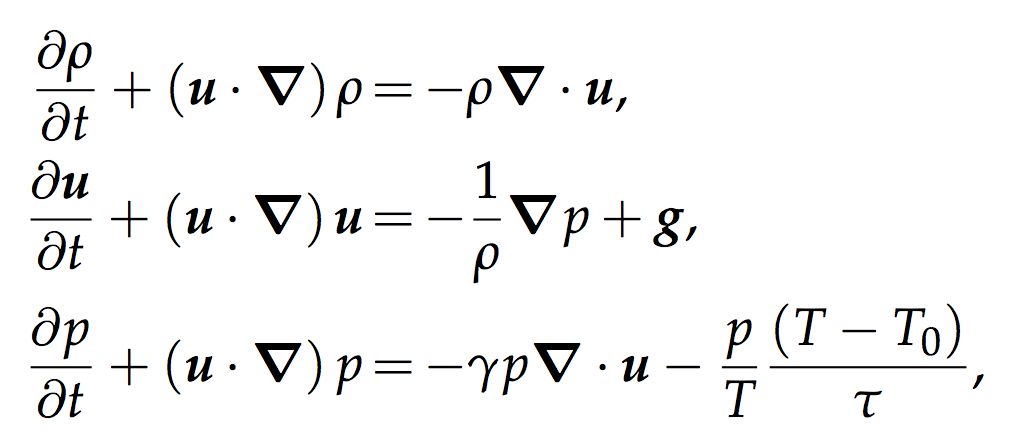 Growth rate
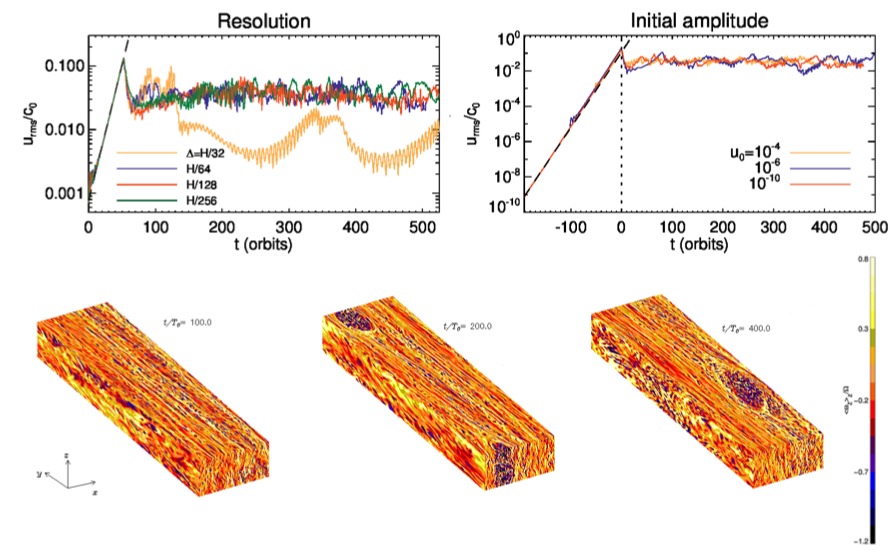 Lyra (2014)
Convective Overstability
Cooling renders the 2nd 
Solberg-Hoiland criterion irrelevant
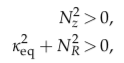 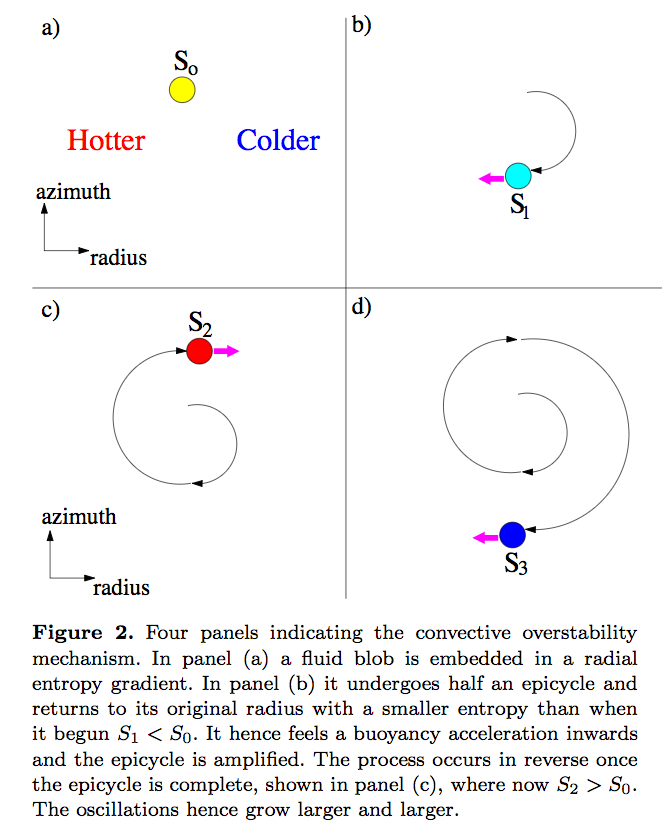 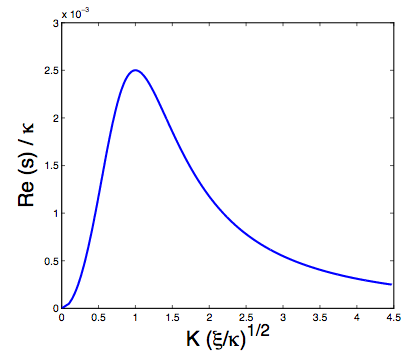 Growth rate
Wavenumber
Latter (2015)
Prevalence of Convective Overstability in actual disks
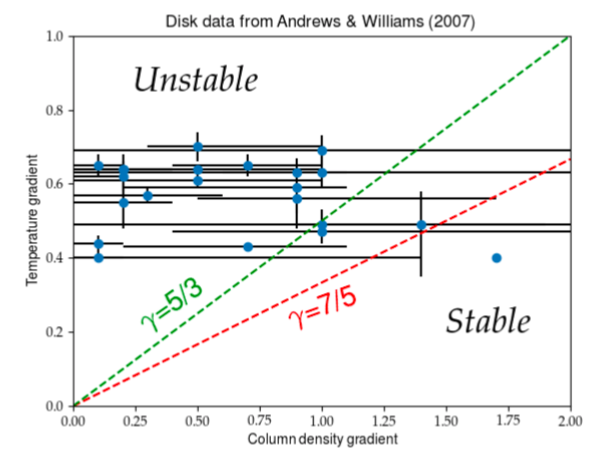 Zombie Vortex Instability
Cascade of baroclinic critical layers
Marcus et al. (2015, 2016)
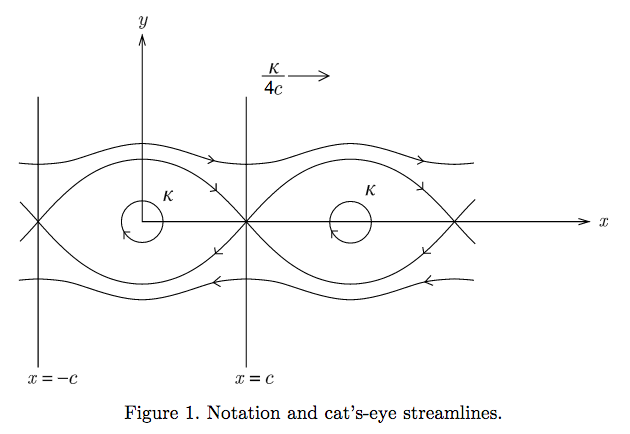 w
w
w
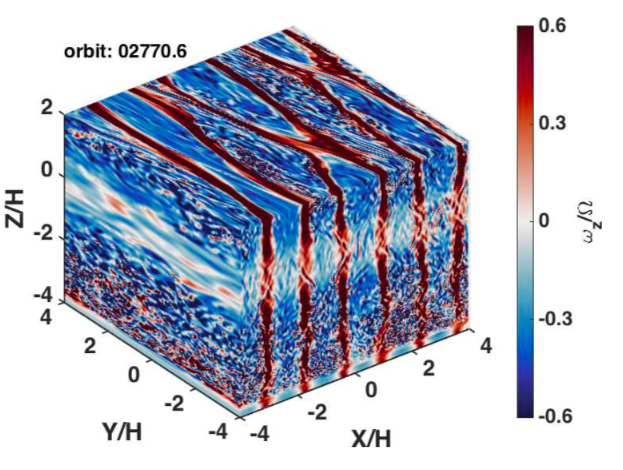 Barranco et al. (2018)
Zombie Vortex Instability
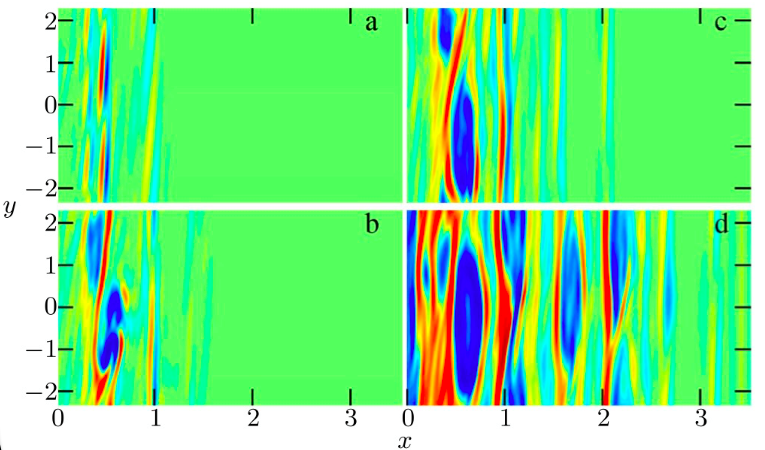 Cascade of baroclinic critical layers
Marcus et al. (2015, 2016)
Zombie Vortex Instability
Reproduced with hyperviscosity, 
But not with Laplacian viscosity
(needs 20483, Re ~ 107)
The critical layer should have width 
~10-4H. Buoyancy (near-adiabatic conditions) needs to be maintained over long times at that length.
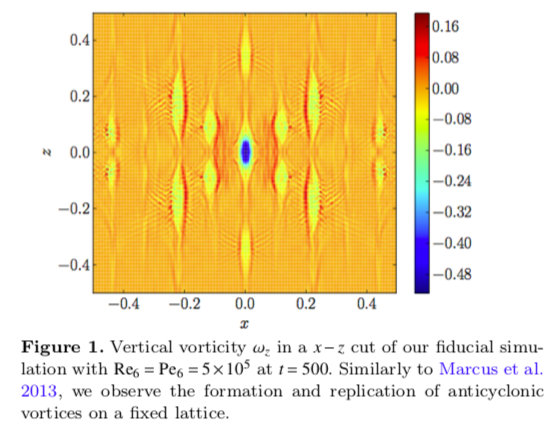 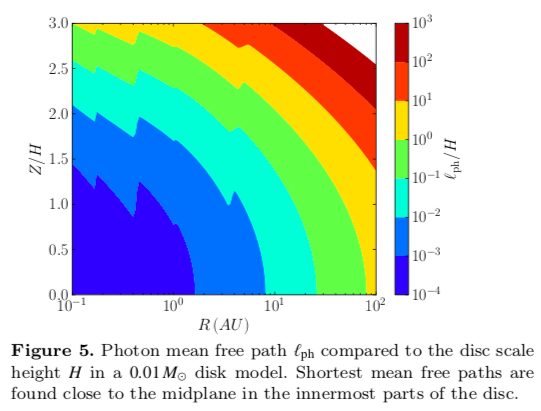 Only in the very inner disk, 
that may be MRI-unstable anyway
Lesur & Latter (2016)
Hydrodynamical Instabilities
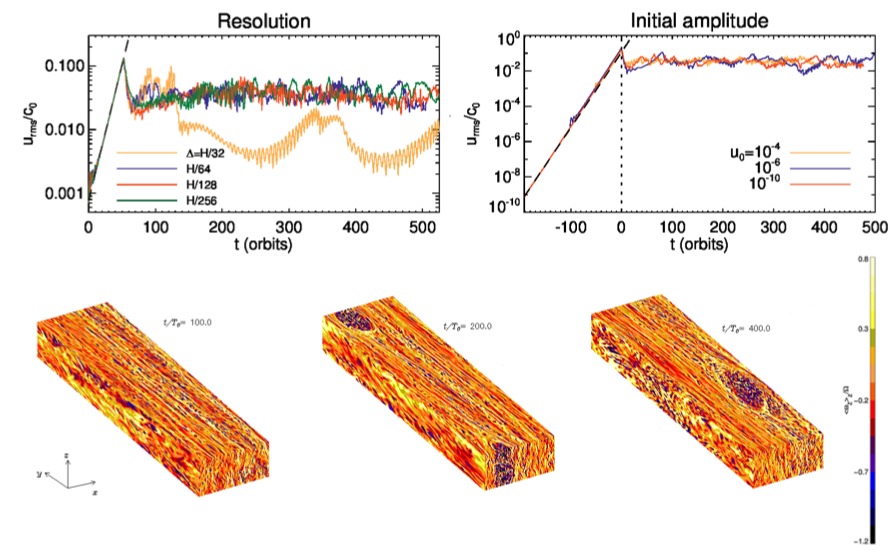 Zombie Vortex Instability
Convective 
Overstability
Vertical Shear Instability
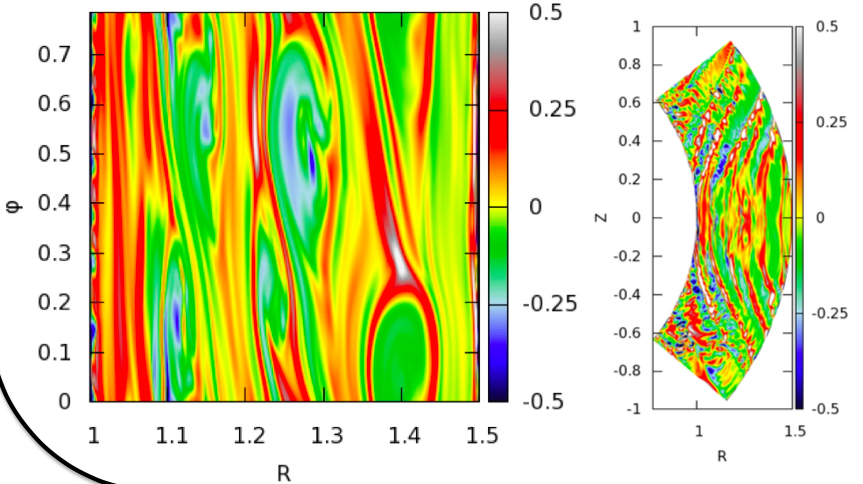 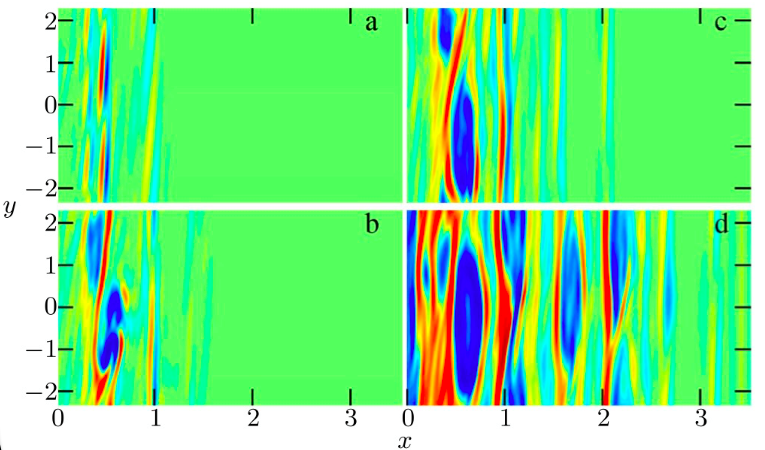 Marcus et al. 2012, 2013, 2015, 2016
Umurhan et al  2016, Lesur & Latter 2016
Klahr 2003, Lesur & Papaloizou 2010, Lyra & Klahr 2011, Lyra 2014
Nelson et al. 2013, Lin & Youdin 2015, Umurhan et al. 2016
Wt >> 1
(k > 50 cm2/g )
Wt ~ 1
(k ~ 1-50 cm2/g )
Wt << 1
(k < 1 cm2/g )
Opacity
Synthesis
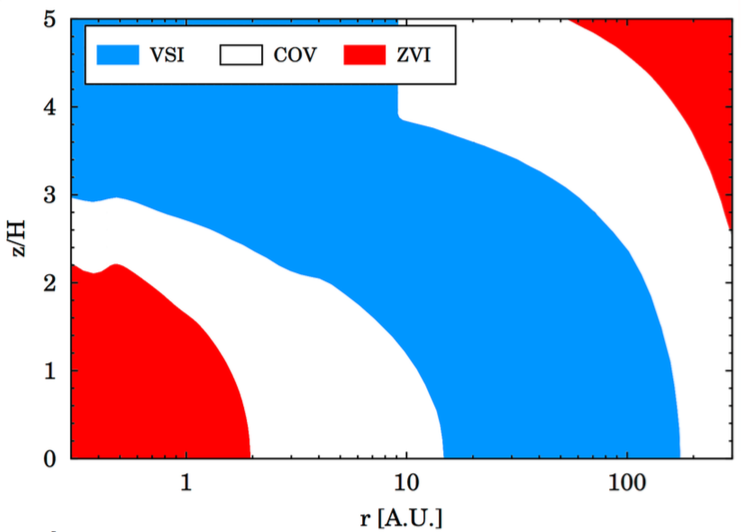 Zombie Vortex
Convective
Vertical shear
Convective
Zombie
Vortex
Malygin et al.  2017, Lyra & Umurhan 2019, Pfeil & Klahr 2019
MHD regimes
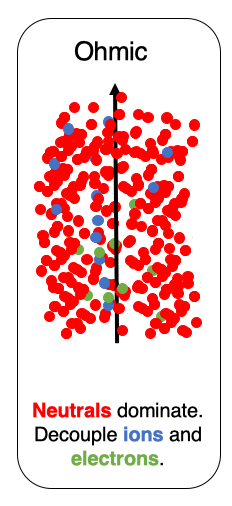 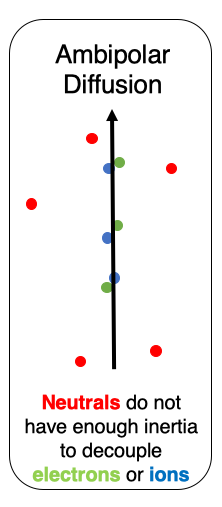 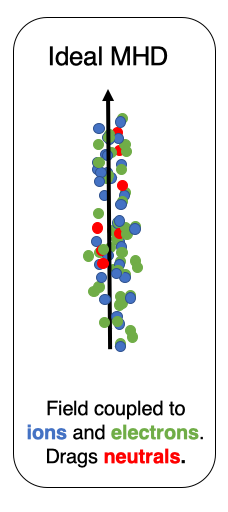 Hall
Neutrals can drag ions,
But not electrons.
Ion
Neutral
Electron
Wardle 1999, Wardle 2007
MHD regimes
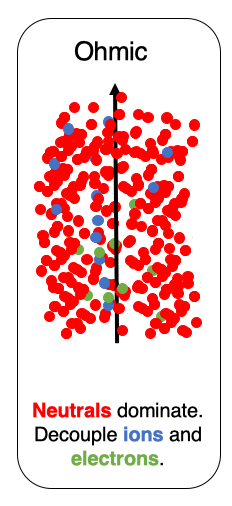 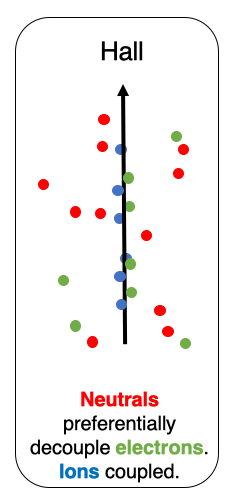 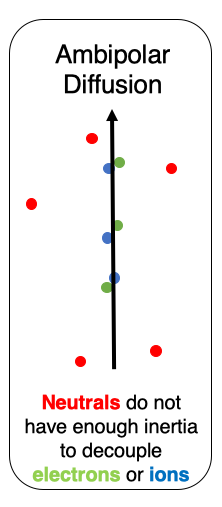 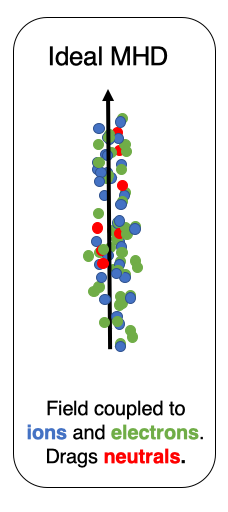 Ion
Neutral
Electron
Wardle 1999, Wardle 2007, Bai & Stone 2011
Magnetocentrifugal wind
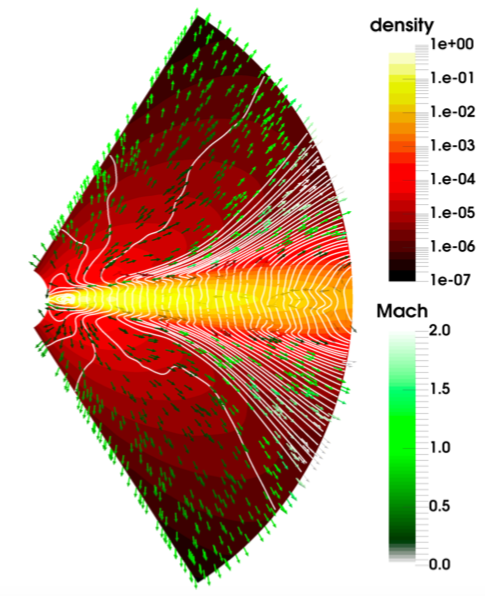 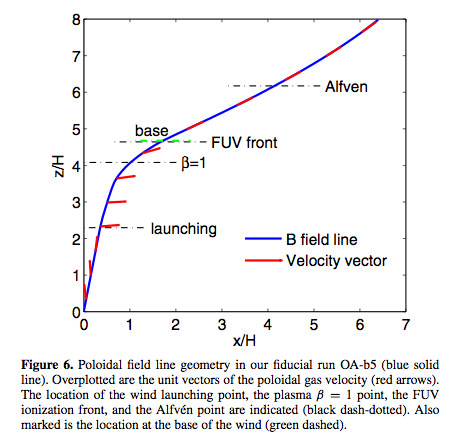 Bhétune et al. (2017)
Bai & Stone (2013)
MHD regimes
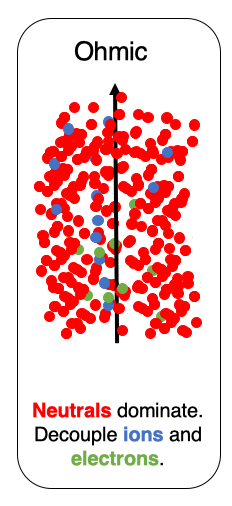 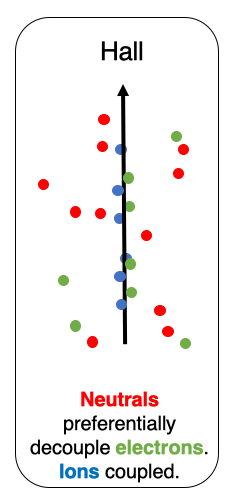 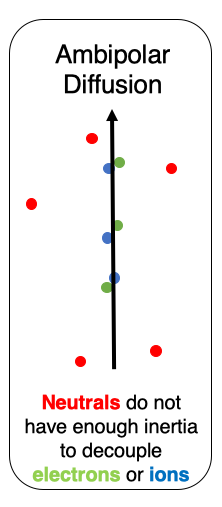 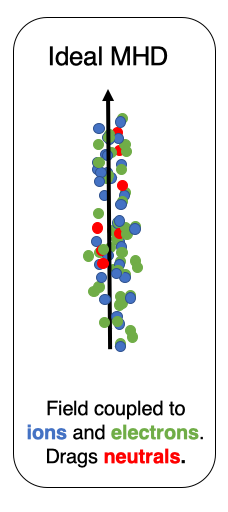 Ion
Neutral
Electron
Wardle 1999, Wardle 2007, Kunz et al 2008
Hall MHD
Self-organization
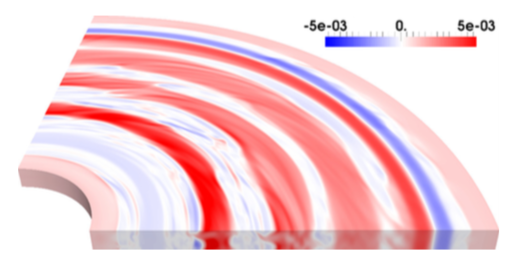 Bethune et al. (2016)
A butcher diagram for 
disk instabilities and structure
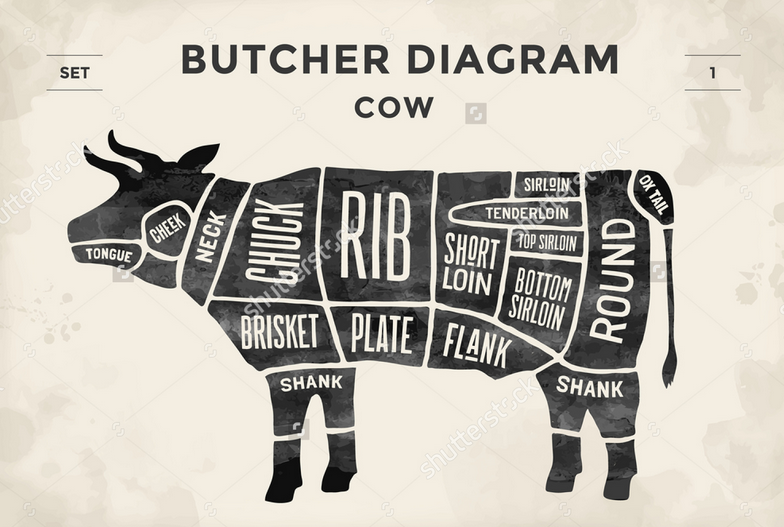 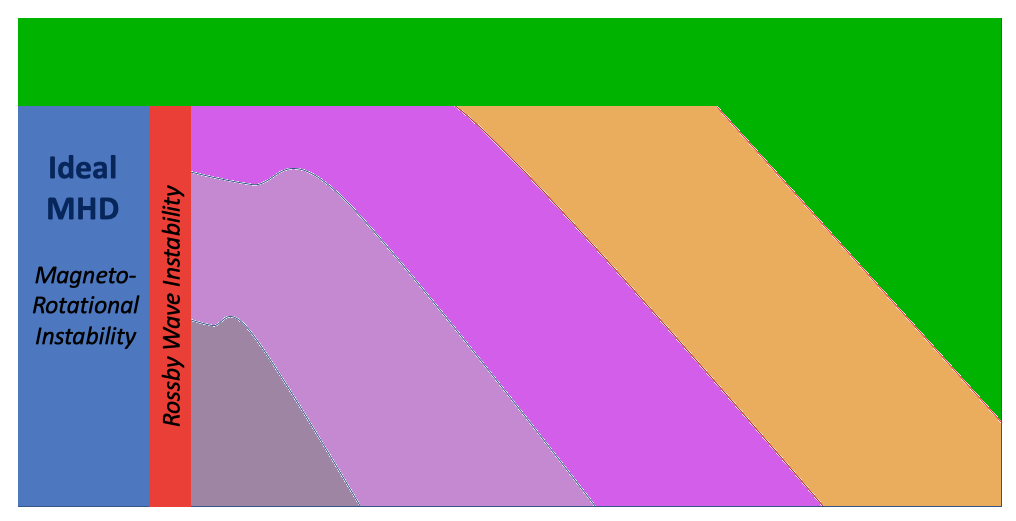 Photoevaporative and Magnetocentrifugal winds
Ambipolar
Diffusion
Hall MHD
Height
Ohmic Resistivity
Vertical Shear
Instability
Hall Shear
Instability
Convective
Overstability
Zombie
Vortex
Instability
0.1AU
10AU
100AU
1AU
Radius
Saturation – vortices and a between 10-4 and 10-3
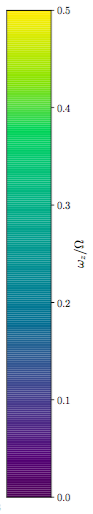 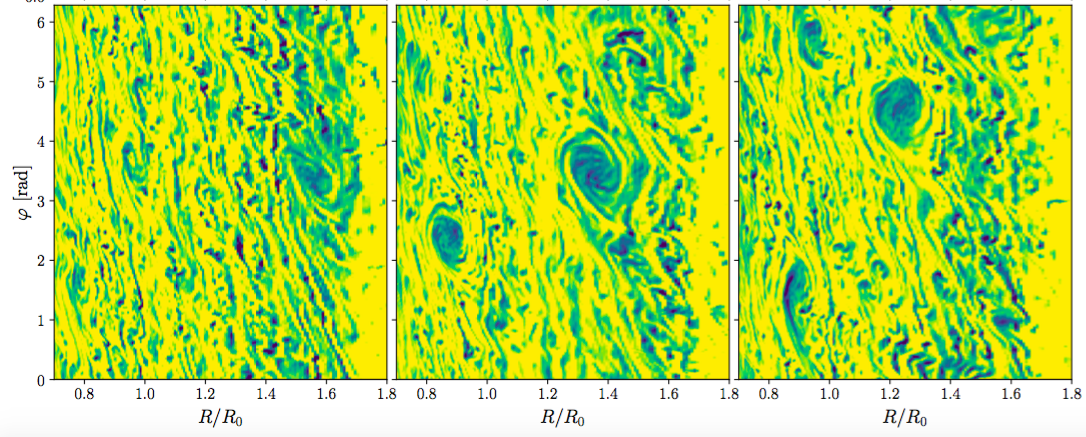 VSI saturates into vortices
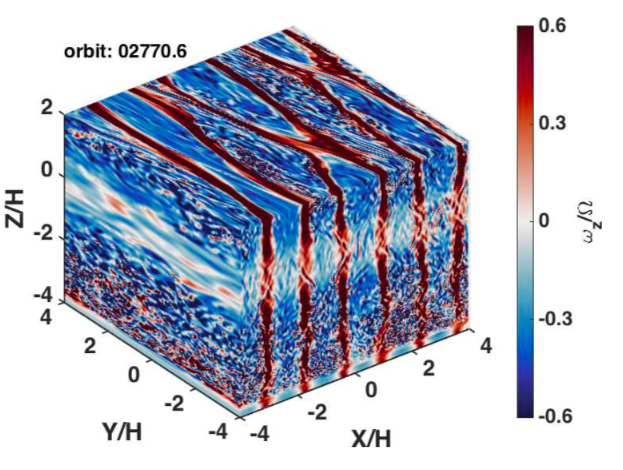 Manger & Klahr (2018)
ZVI saturates into vortices
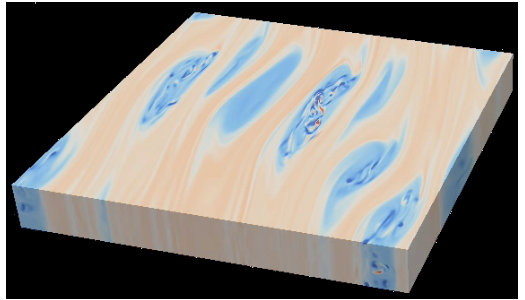 Barranco et al. (2019)
COV saturates into vortices
Lesur & Papaloizou (2010)
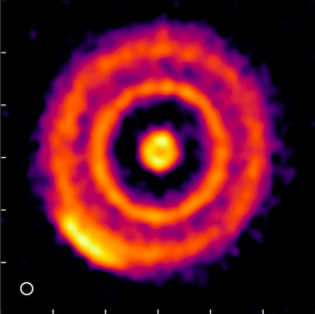 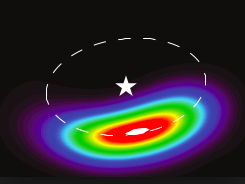 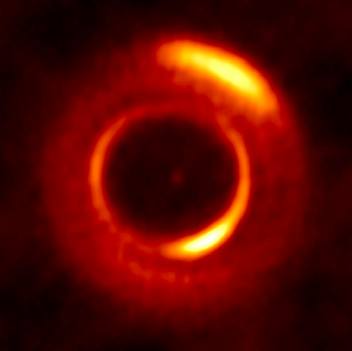 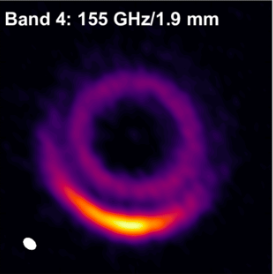 What sets the size of a vortex? 
Not shocks….
Vorticity
Mach number
Shocks
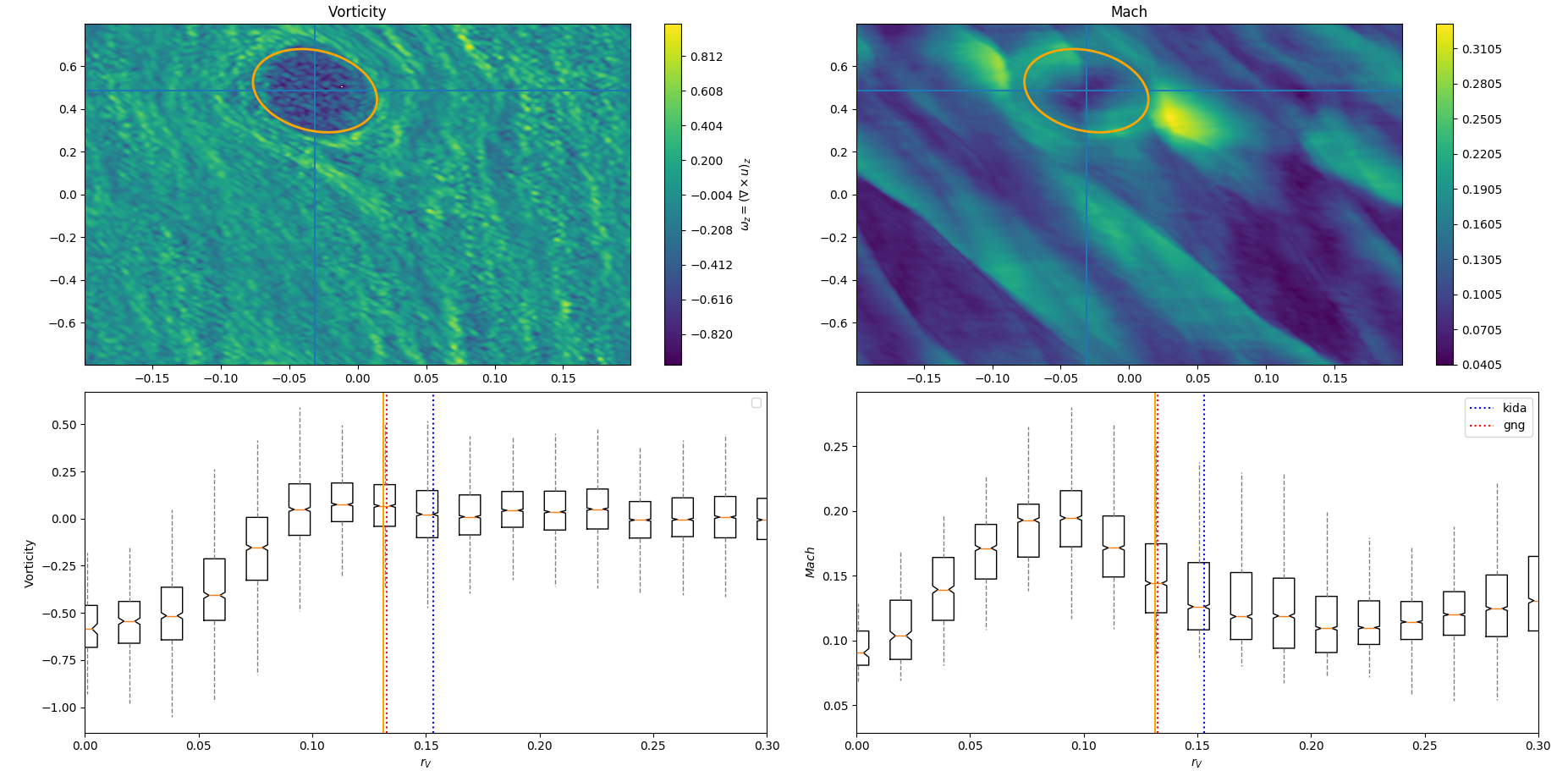 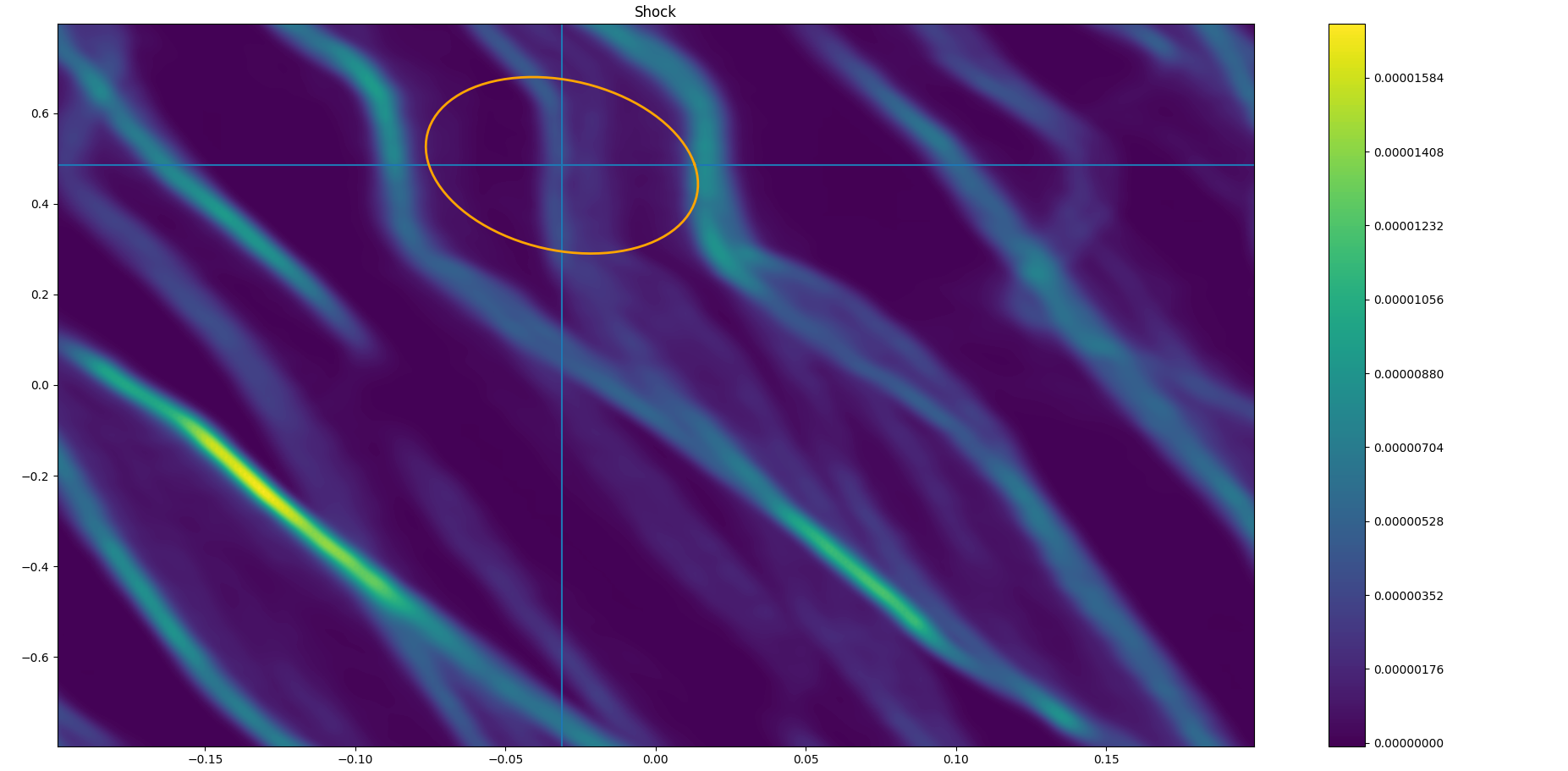 Valdelllon & Lyra (in prep)
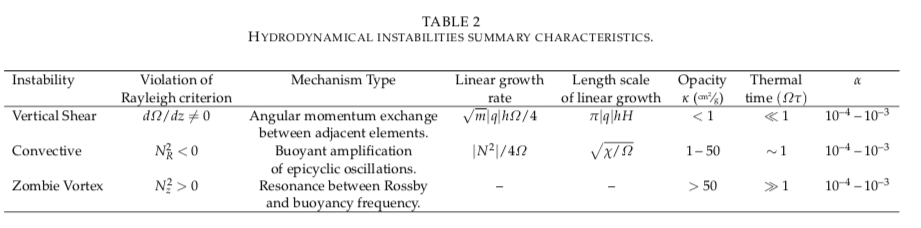 Outstanding issues
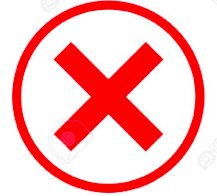 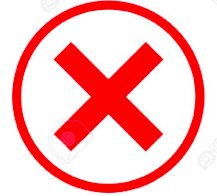 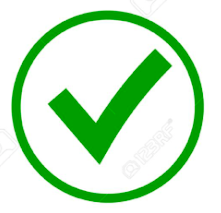 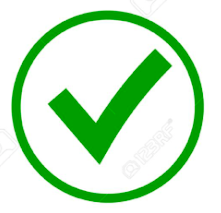 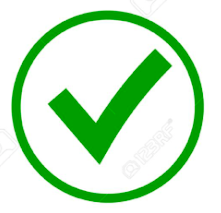 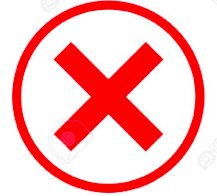 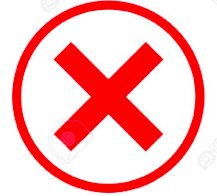 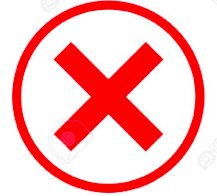 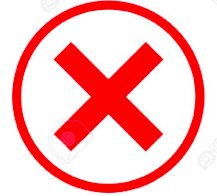 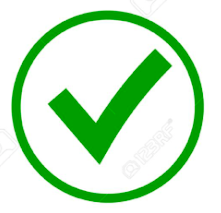 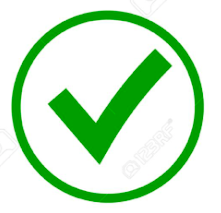 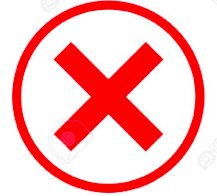 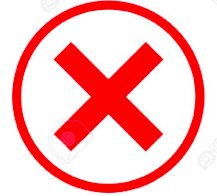 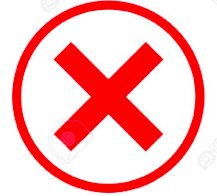 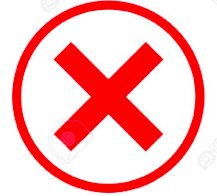 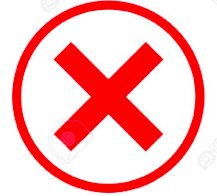 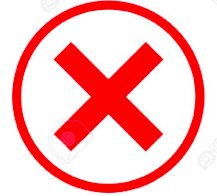 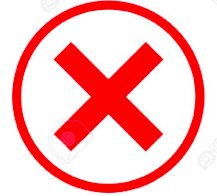 Dust in Vertical-Shear turbulence
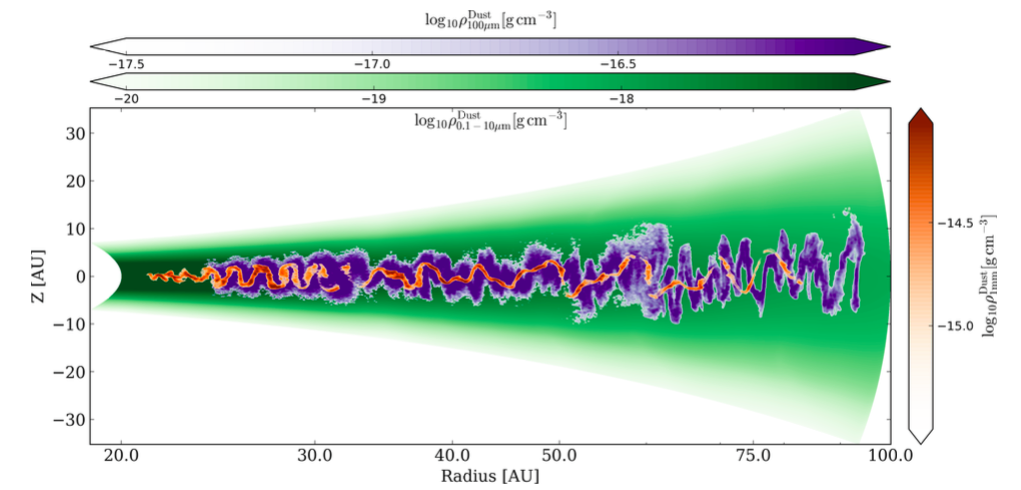 Flock et al. (2017); see also Anders’ talk.
Synergy with streaming instability?
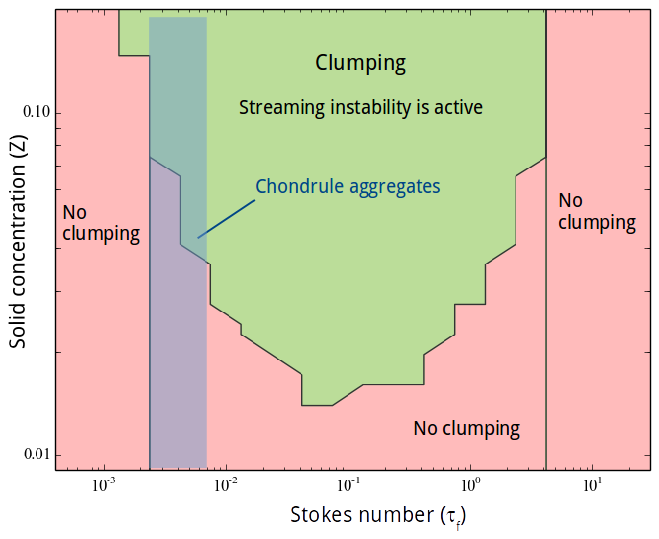 Johansen et al. (2007)
Carrera et al. (2015)
Conclusions
Three dynamical instabilities in the Ohmic dead zone
Vertical Shear Instability
Vertical violation of Solberg-Hoiland criterion
Convective Overstability
Amplification of epicyclic motion by buoyancy
Zombie Vortex Instability
Resonance between epicyclic and buyoancy frequency

Different regimes of opacity, operate in different regions 
Saturate into vortices, a ~ 10-4 – 10-3

Issues:
Are they responsible for the observed crescents?
Overlap unclear
Global model of COV needed
Relevance of ZVI unclear/unlikely.
Planet formation properties / Synergy with streaming instability